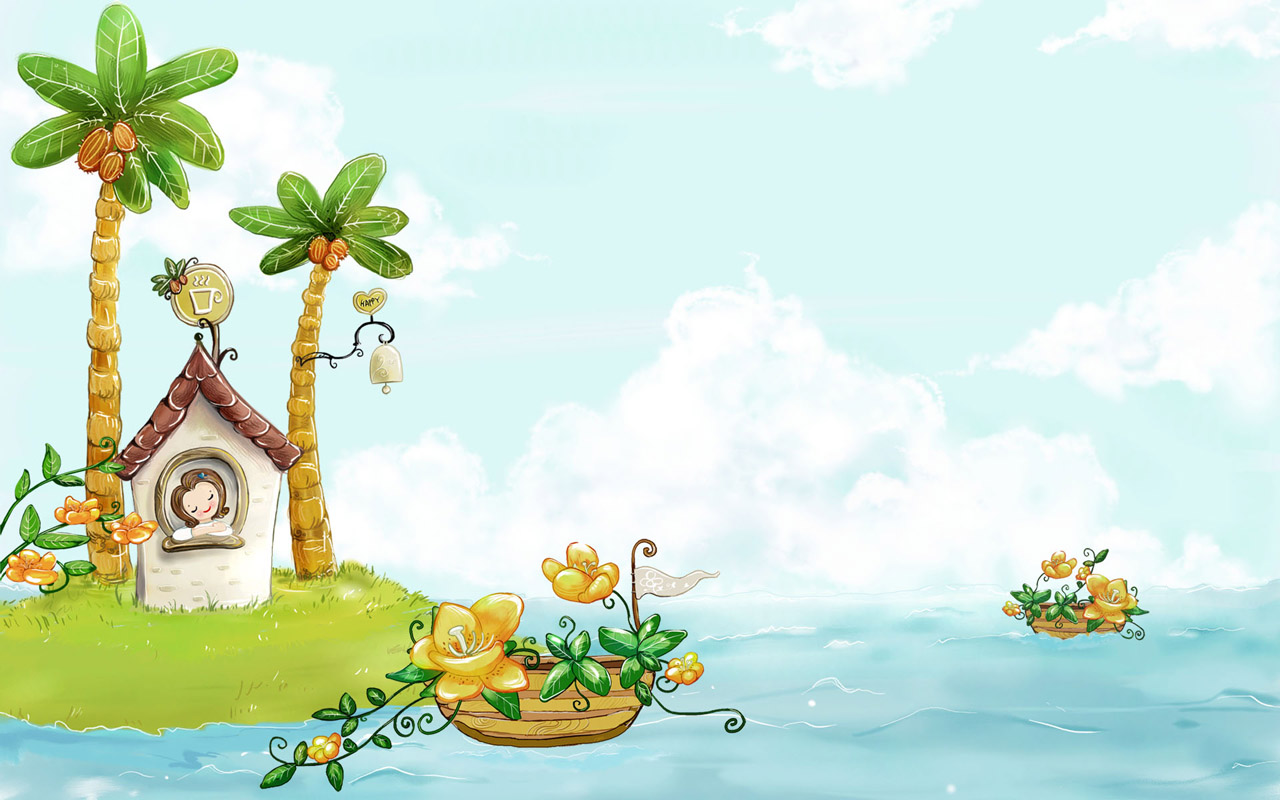 Khởi động
52
60 – 8 =  ?
27
50 – 23 =  ?
32
40 - 8 =  ?
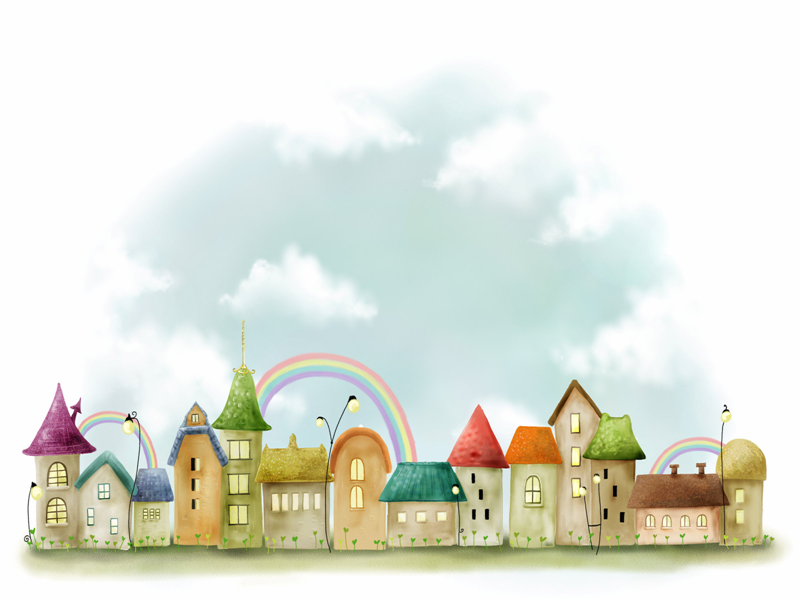 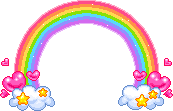 Thứ hai ngày 28 tháng 12 năm 2023Toán
Phép trừ có số bị trừ là số tròn chục
Tiết 2

Trang: 92
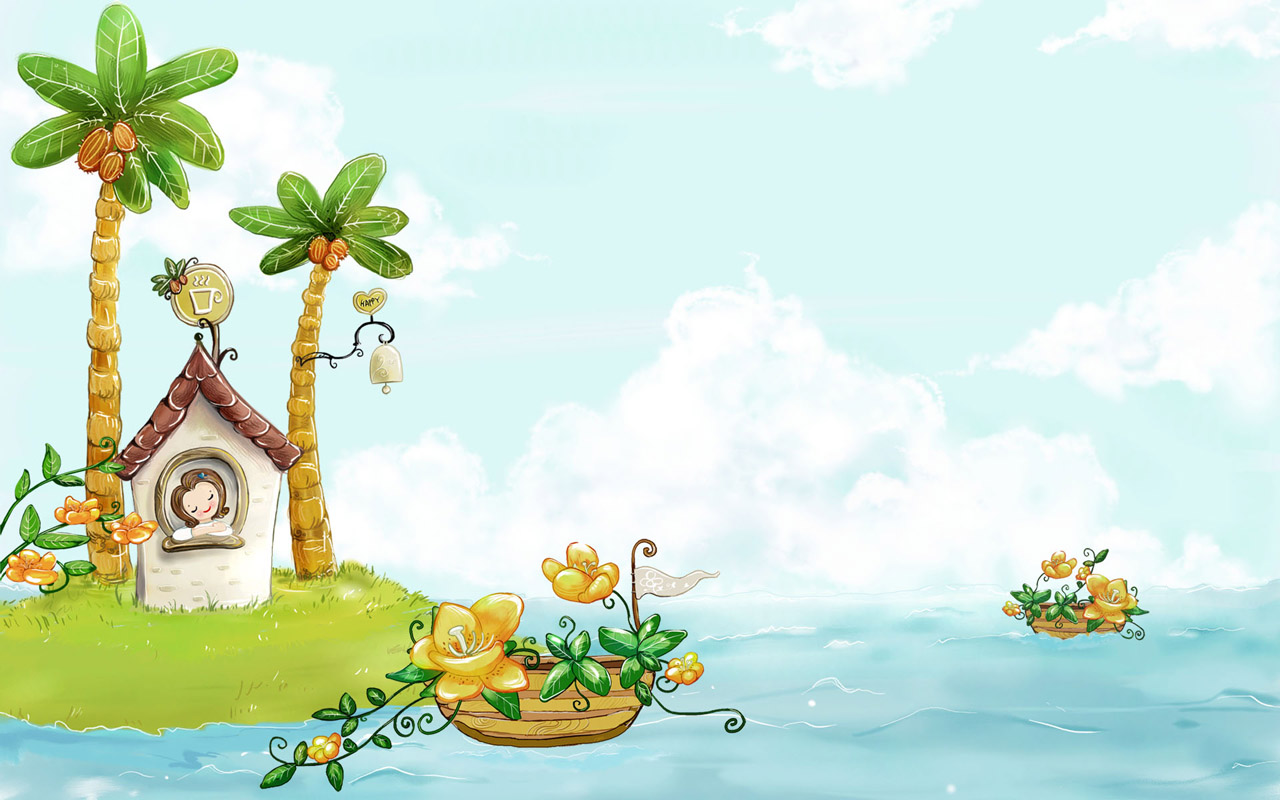 Thực hành
Bài 1. Tính:
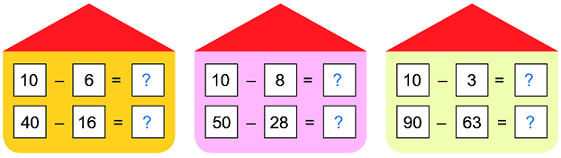 4
2
7
24
22
27
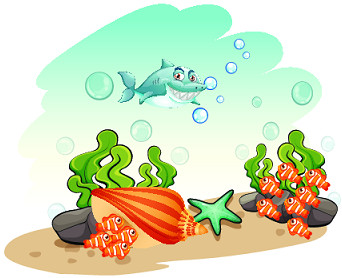 Bài 3
	Một đàn cá có 20 con, 7 con trốn sau đám rong, còn lại chui vào vỏ ốc. Hỏi có bao nhiêu con cá trong vỏ ốc?
Tóm tắt
Có tất cả:     20 con cá
Số con trốn sau đám rong: 7 con cá
Số con trong vỏ ốc: … con cá ?
Bài giải
Số con cá trong vỏ ốc có là:
20 – 7 = 13 (con cá)
                   Đáp số: 13 con cá.
13
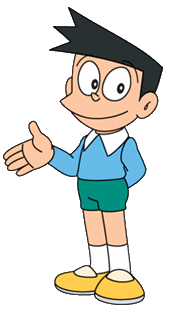 Bài 2 Mỗi chú ngựa kéo chiếc xe nào?
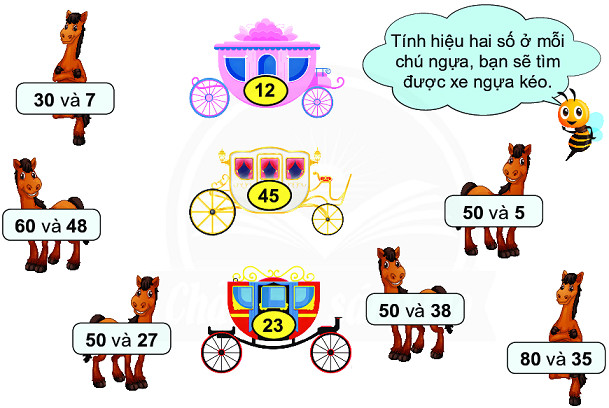 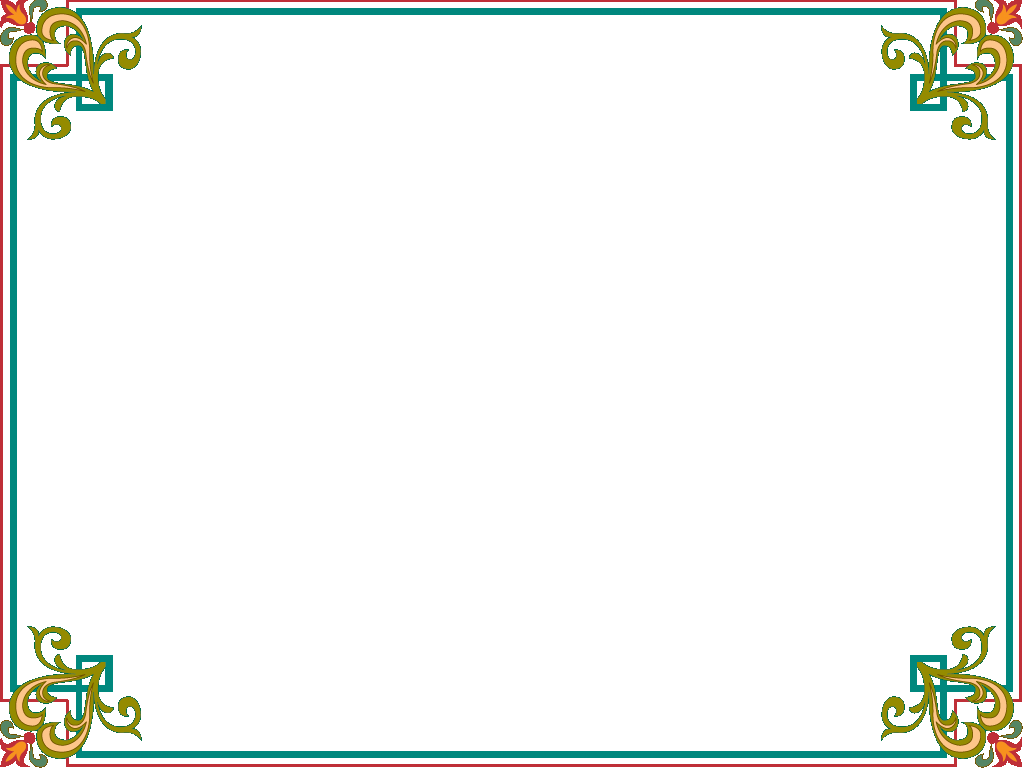 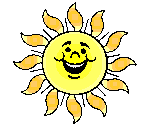 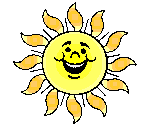 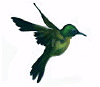 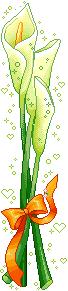 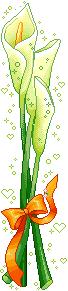 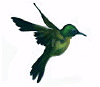 Tạm các em
Chúc các em học tốt
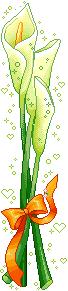 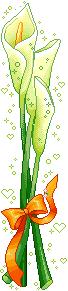 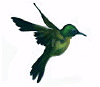 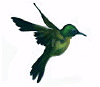 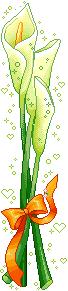 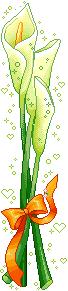 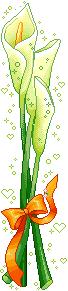 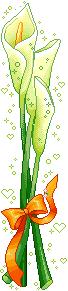 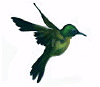 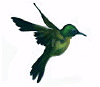 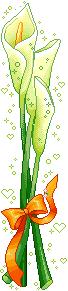 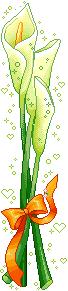